ЕГЭ-2022по литературе
Задания, требования и изменения
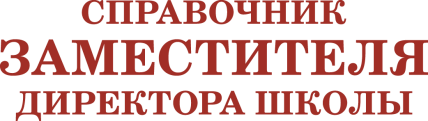 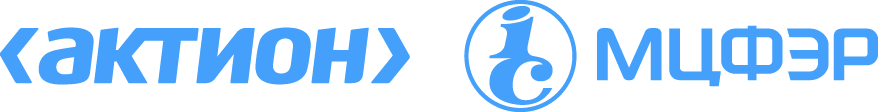 Изменения в КИМ ЕГЭ-2022
Шире представили поэзию второй половины XIX-XX в. и отечественную литературу XXI века, а также включили зарубежную литературу:

— в заданиях 7-11 зарубежные произведения могут быть опорным текстом для  заданий с кратким и развернутым ответом. В заданиях 6 и 11 по контекстному сопоставлению теперь можно взять для примера произведение зарубежного автора;
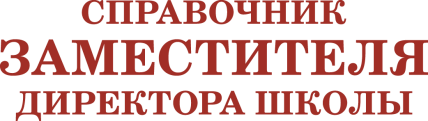 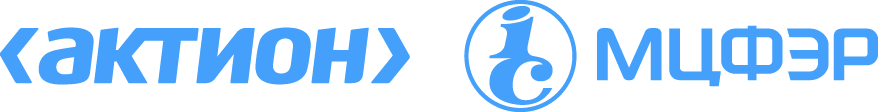 Изменения в КИМ ЕГЭ-2022
— в некоторых темах сочинения части 2 можно обращаться и к отечественным, и к зарубежным произведениям.

Сократили количество заданий базового уровня. Теперь оно 7, а не 12. Поэтому изменилась нумерация.

Увеличили количество заданий на выбор в части 1 (5.1/5.2, 10.1/10.2) и в части 2 (добавили пятую тему сочинения с опорой на «диалог искусств»).
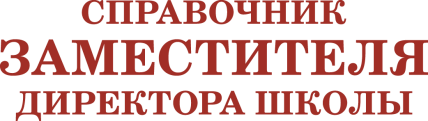 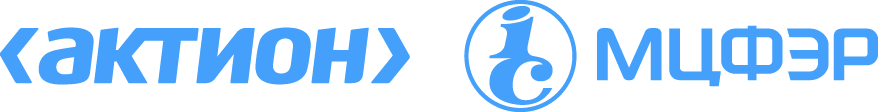 Изменения в КИМ ЕГЭ-2022
В заданиях 6 и 11 на сопоставление опорного текста теперь достаточно подобрать одно произведение в качестве примера.

Увеличили объем сочинения. Теперь он минимум 200 слов.

Увеличили максимальный балл за сочинение в задании 12 по критерию «Опора на теоретико-литературные понятия». Теперь он 3, а не 2.
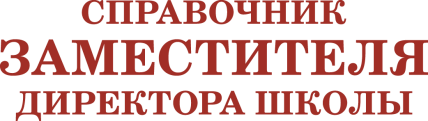 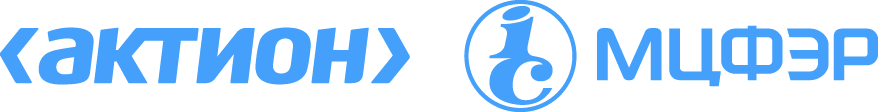 Изменения в КИМ ЕГЭ-2022
Ввели критерии оценивания грамотности.

Снизили максимальный балл за работу. теперь он 55, а не 58.
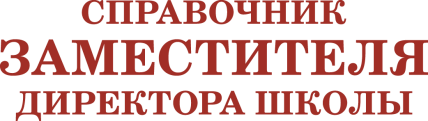 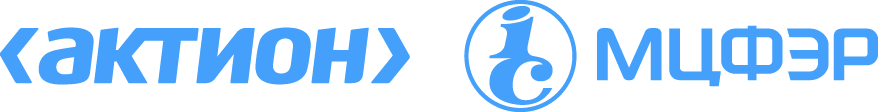 На что обратить внимание
Время 
Дополнительное оборудование
Первичный балл
Содержательные разделы предмета
Задания
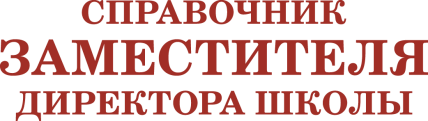 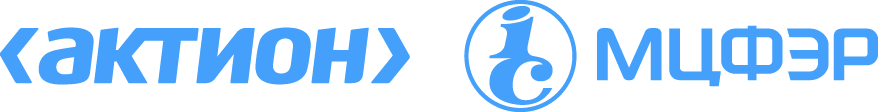 Время выполнения работы
3 часа 55 минут (235 минут) 


Для учеников с ОВЗ, детей-инвалидов и инвалидов – 5 часов 25 минут (325 минут)
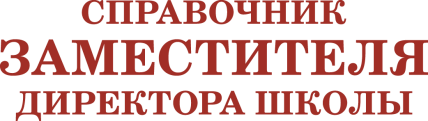 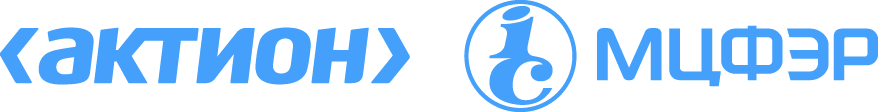 Дополнительное оборудование
Орфографический словарь
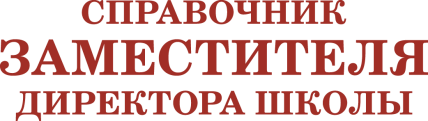 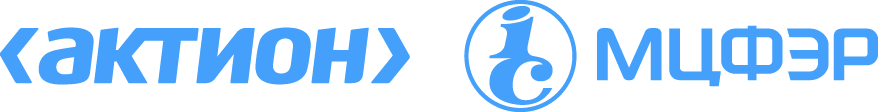 Первичный балл
Максимальный первичный балл – 55
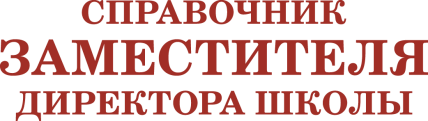 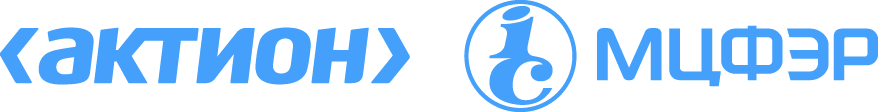 Содержательные разделы
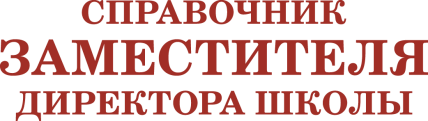 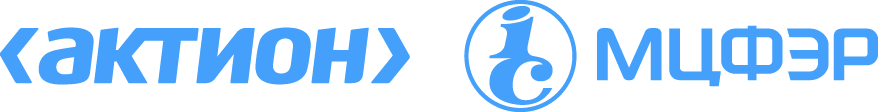 Задания
Экзаменационная работа содержит 12 заданий

№1-11 – Часть 1. 

– №1-6 – первый комплекс заданий (анализ эпического, или лироэпического, или драматического фрагмента)

№1-4 – задания с кратким ответом

№5.1/5.2 и №6 – развернутый ответ в объеме 5-10 предложений
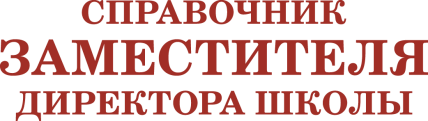 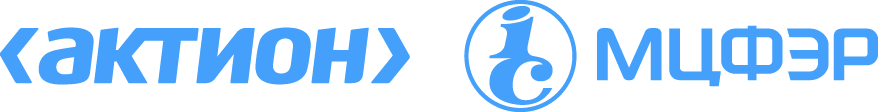 Задания
– №7-11 – второй комплекс заданий (анализ стихотворения, басни, баллады, лирической поэмы)

№7-9 – задания с кратким ответом

№10.1/10.2 и №11 – развернутый ответ о объеме 5-10 предложений

Максимальное количество баллов – 35
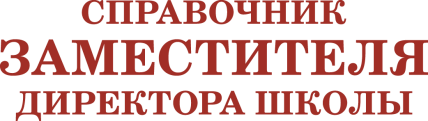 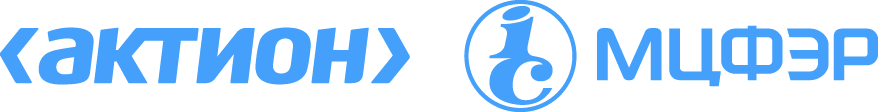 Задания
№12 – Часть 2. 

Развернутое сочинение на литературную тему в объеме не менее 250 слов

Предлагается пять тем сочинения на выбор (12.1–12.5)

Максимальное количество баллов – 20
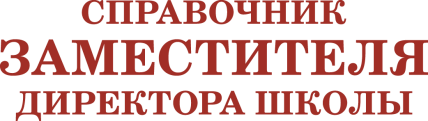 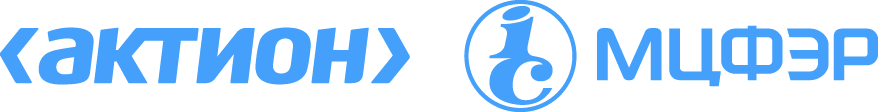 Задания №7-11
Анализ стихотворения, басни, баллады, лирической поэмы
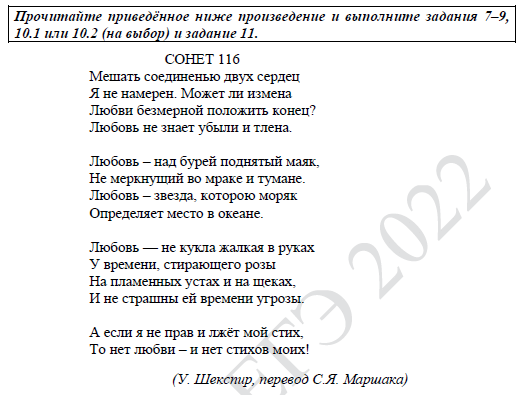 Теперь может быть предложен зарубежный художественный текст 

С опорой на него выполняются задания №7-11
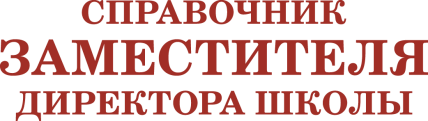 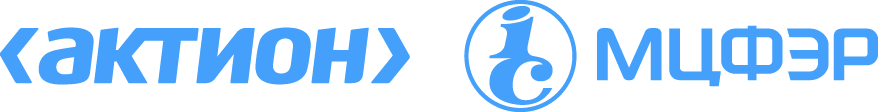 Задания №5 и 10
Задания с развернутым ответом
Задания стали альтернативными. 

Можно выбрать 1 из 2 предложенных вариантов задания
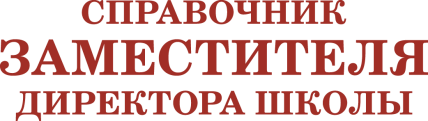 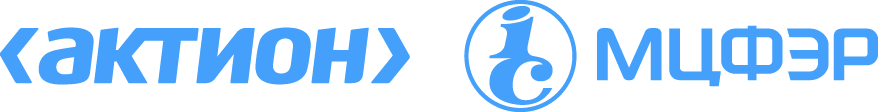 Задание №5
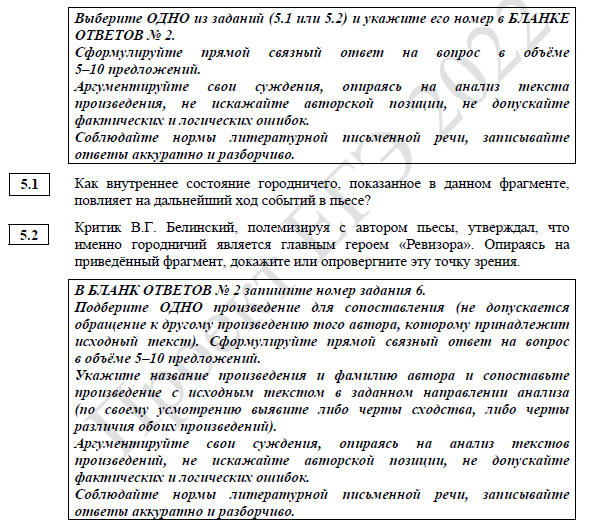 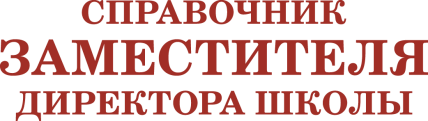 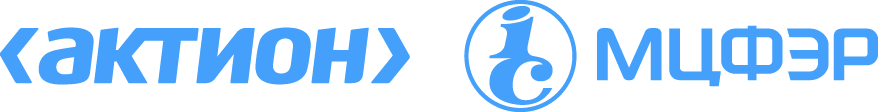 Задание №10
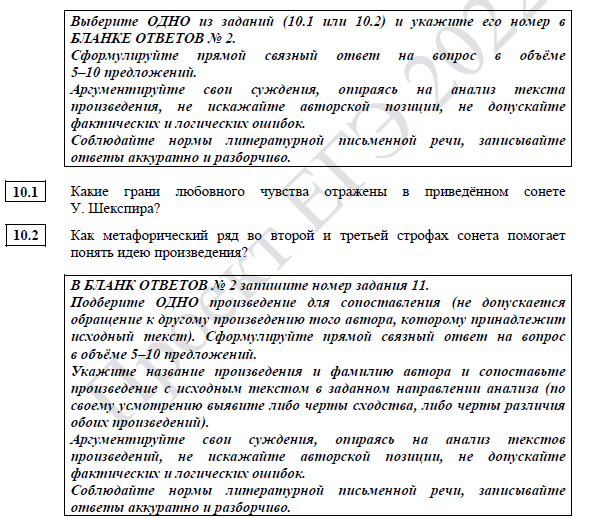 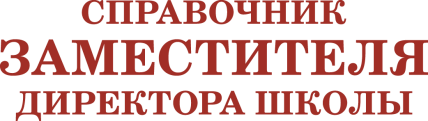 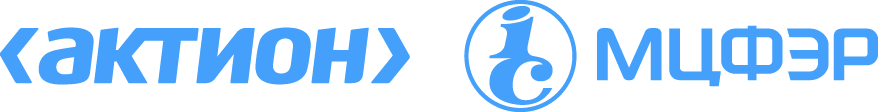 Задания №6 и 11
Задания с развернутым ответом
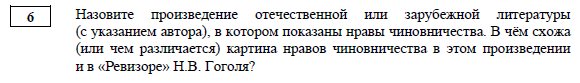 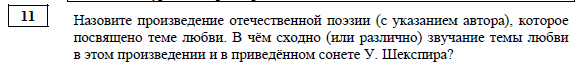 Теперь ученик может сопоставить текст задания с зарубежным произведением

Для сопоставления текстов достаточно назвать 1 произведение (в КИМ-2021 –  2)
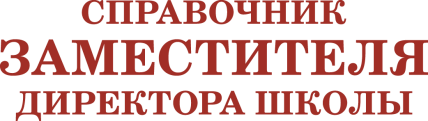 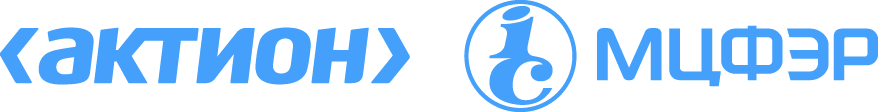 Задание №12
Сочинение на литературную тему
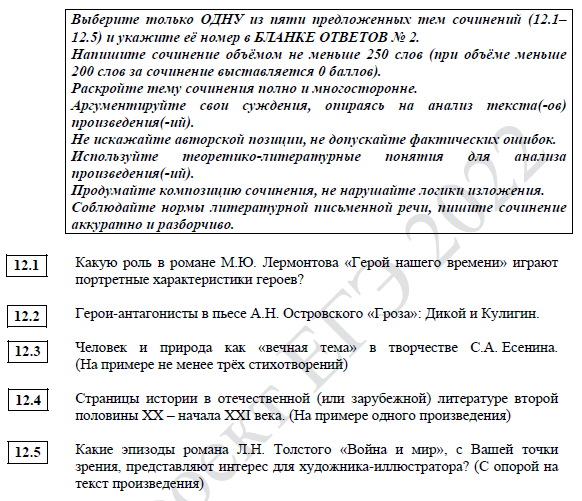 Добавлена пятая тема сочинения (в КИМ-2021 – 4 темы)

В КИМ-2022 одна из тем подразумевает обращение к зарубежной литературе
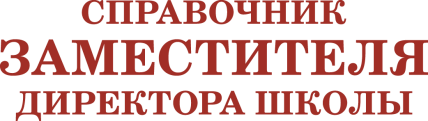 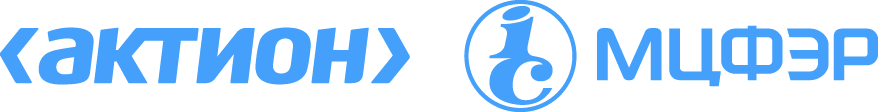 Задание №12. Критерии оценивания
Рекомендуемый объем сочинения теперь  не менее 250 слов (в КИМ-2021 – не менее 200 слов)

 Сочинение объемом менее 200 слов оценивается в 0 баллов (в КИМ-2021 – менее 150 слов)
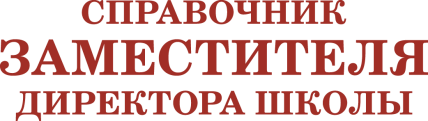 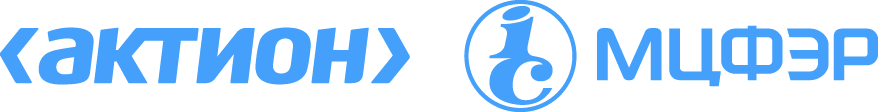 Задание №12. Критерии оценивания
Задание 12 оценивается по 5 критериям. Изменения коснулись критерия 3 «Опора на теоретико-литературные понятия». Теперь максимальный балл – 3. (в КИМ-2021 – 2)
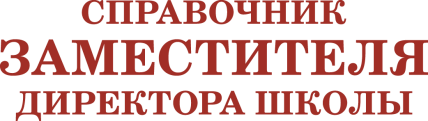 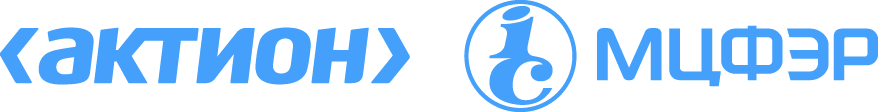 Задание №12. Критерии оценивания
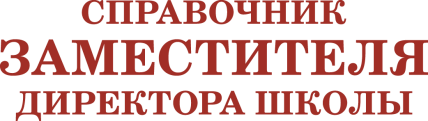 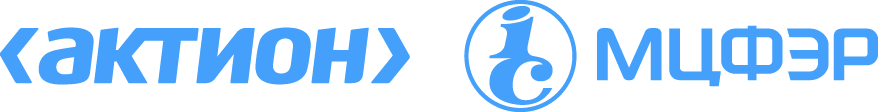 Задание №12. Критерии оценивания
В сравнении с КИМ-2021 введены критерия для оценивания грамотности ГК-1 , ГК-2, ГК-3
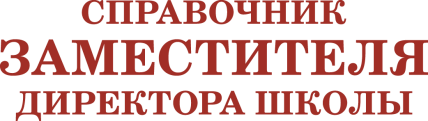 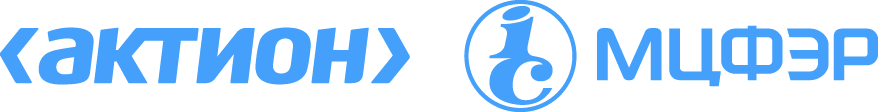 Задание №12. Критерии оценивания
Максимальный балл за грамотность – 5
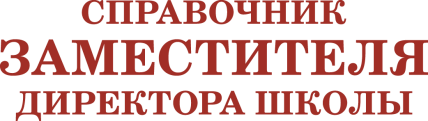 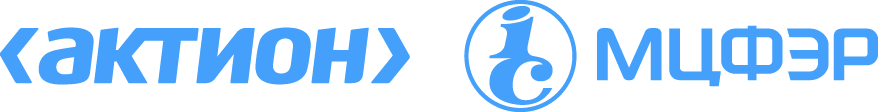 Сравнение КИМ-2022 с КИМ-2021
Задания, которые поменяли нумерацию:
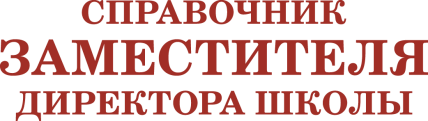 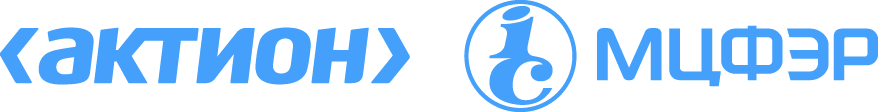 Сравнение КИМ-2022 с КИМ-2021
Задания, которые поменяли нумерацию:
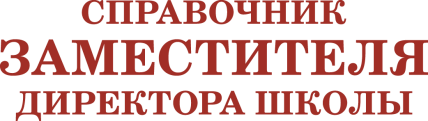 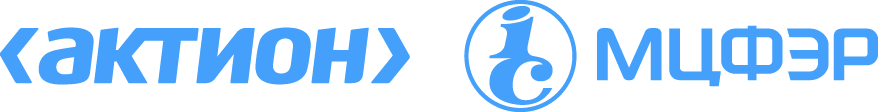